Key Strategies for Student SuccessInsider Information from the Academically DismissedVirginia T. CamarinasFebruary 21, 2018
1
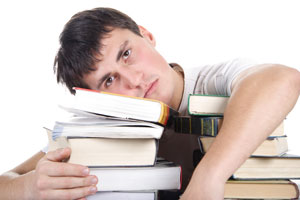 Context
Refining Your Learning Skills for Academically Dismissed Students

26 Management/Commerce students over 2 summers
~200 students in total 
10 day structured summer program
Students are “ready” to change
Students are “advised” to attend
2
Objectives
For FoM faculty and advisors to 

Increase awareness of the main challenges faced by academically dismissed students
Become familiar with strategies developed by students
Generate strategies for guiding students in key areas
3
Your Best Guess
What do you think students report as causes of their failure?
4
#1 Problem
5
Common Problem Areas
Technology “Addiction”
Too Much Socializing
Poor Sleep Habits
Motivation
6
Technology “Addiction”
Facebook, Twitter, Youtube, checking cellphone to check fb, checking email turns into surfing for hours, video games, sports, news, Instagram, movies, TV series, refreshing social accounts, posting photos, using internet on phone during lectures, while eating, after classes, before sleeping, while sleeping… 

Waste average 24 hrs/wk
40 – 50 hrs/wk not unusual
7
Student Generated Strategies
Use limiters, blockers
Use different browser when studying
Turn off fb notifications esp on cell
Set an alarm when time to stop
Leave laptop at home, in case
Go to library; go to place with no internet
Remove distractions from home screen
Remove automatic logins
Read a real book
Print off assignments
Stop posting photos
8
Our Strategy
Absolutely all technology off and in book bag on floor
Supported by research:
Multitasking reduces processing and memory of primary information
Technology interferes with learning of others
(Junco, 2012; Sana et al, 2013)
9
Which is best for your students?  For you?NO CELL POLICY or NO POLICY
10
#2 Too Much Socializing
11
Too Much Socializing
Waste average 21 hrs/wk (10 – 60 hrs)

Hanging out with friends
Studying with friends
Drinking and wasting entire weekend
Can’t say no—fear losing friends
Staying out too late
Can’t say, “I have to go.”
Driving others
Talking to family
12
Student Generated Strategies to Reduce Socializing
Schedule posted at desk; shared with friends
Social time scheduled
Recognition that sacrifices are necessary
Surround self with serious students
Social date as motivator; set alarm to leave
Ask prof for help rather than friends
Shut off fb
Plan fun activity Sat morning to reduce drinking
Give parents access to bank account to monitor NSLC purchases
Be designated driver
13
How can you help students to reduce time-wasters & manage time more effectively in your classroom, in your courses, or in the program?
14
#3 Sleep Problems
Sleeping pills, energy drinks, caffeine
Sleep with cells and laptops
Can’t get up in morning
Sleep deprived
Can’t fall asleep
Nap for hours

waste14 hrs/wk average
15
Sleep Hygiene
Healthy food; not at bedtime 
“Breakfast makes you smarter”
Exercise instead of napping
Go to bed and get up at regular time
Plan fun activities for weekend mornings
Follow schedule to avoid cramming and all-nighters
Shut off technology 1 hr before bedtime
Alarm on other side of room
Wear a watch
16
Lack of Motivation & Commitment
The root of most problems.

Demands of university are a shock. 
High school was easy and/or they simply did what they were told.
They aren’t equipped for the delayed gratification.
Have little idea of how their studies will lead to a rewarding life.
17
Dreamboard
18
Motivational Strategies
Dreamboard
Remember priorities
Tell friends I failed and can’t fail again
Recall look on parent’s face when told of failure
Post good marks, encouraging feedback
Compete; hang out with good students 
Aim higher
Dream about my future and the life I want
Positive self talk
Talk with profs and professionals who can inspire
19
Discussion
What can you do to assist students with their commitment, enthusiasm and motivation for your courses and their program?
20
Two other issues raised…
21
“Death from a thousand cuts”

		...chunking works for some but not everyone
22
Based on self-assessment and reporting, Felder Learning Styles Questionnaire.
23
Variety is the answer
Your learning style preferences will naturally influence how you teach

See resources on your website:  
Learning Styles and Strategies, Felder & Soloman, 2011.  http://www4.ncsu.edu/unity/lockers/users/f/felder/public/ILSdir/styles.htm
Teaching Techniques to Address all Learning Styles, Felder 2002.
24
2. Group Work
Select members; don’t leave it to the students
Provide training on how to work effectively on teams:
Setting ground rules
Raising issues
Dealing with disagreement
Stages of Team Development

Curriculum design and marking scheme are very important to support group work
25
Possible followup…
Team Work: Strategies for Enhancing Student Learning and Engagement

Using Learning Style Preferences to Enhance Learning in Diverse Classes

Susan.Holmes @dal.ca    494-6430
College of Continuing Education
Suite 2201 Mona Campbell Building
1459 LeMarchant Street
26